Genius Hour Day 2
_____________
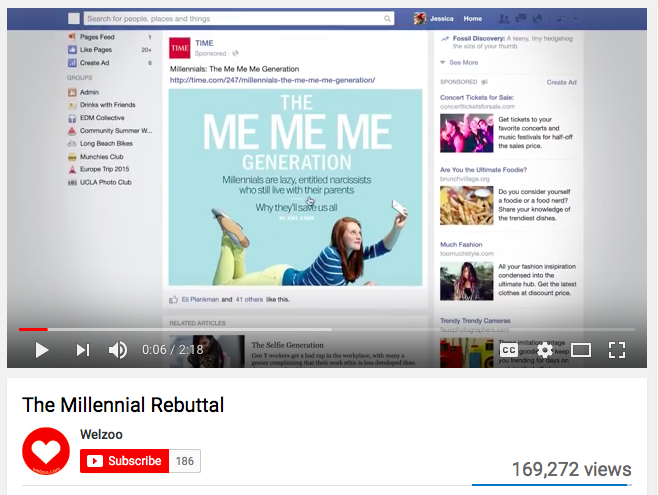 Watch Here: https://www.youtube.com/watch?v=dZP-owj7flQ
Changing The World?
Are you interested in changing the world? What would you change?
Is their a product that has changed your life?
Is there a movement you'd like to start or support?
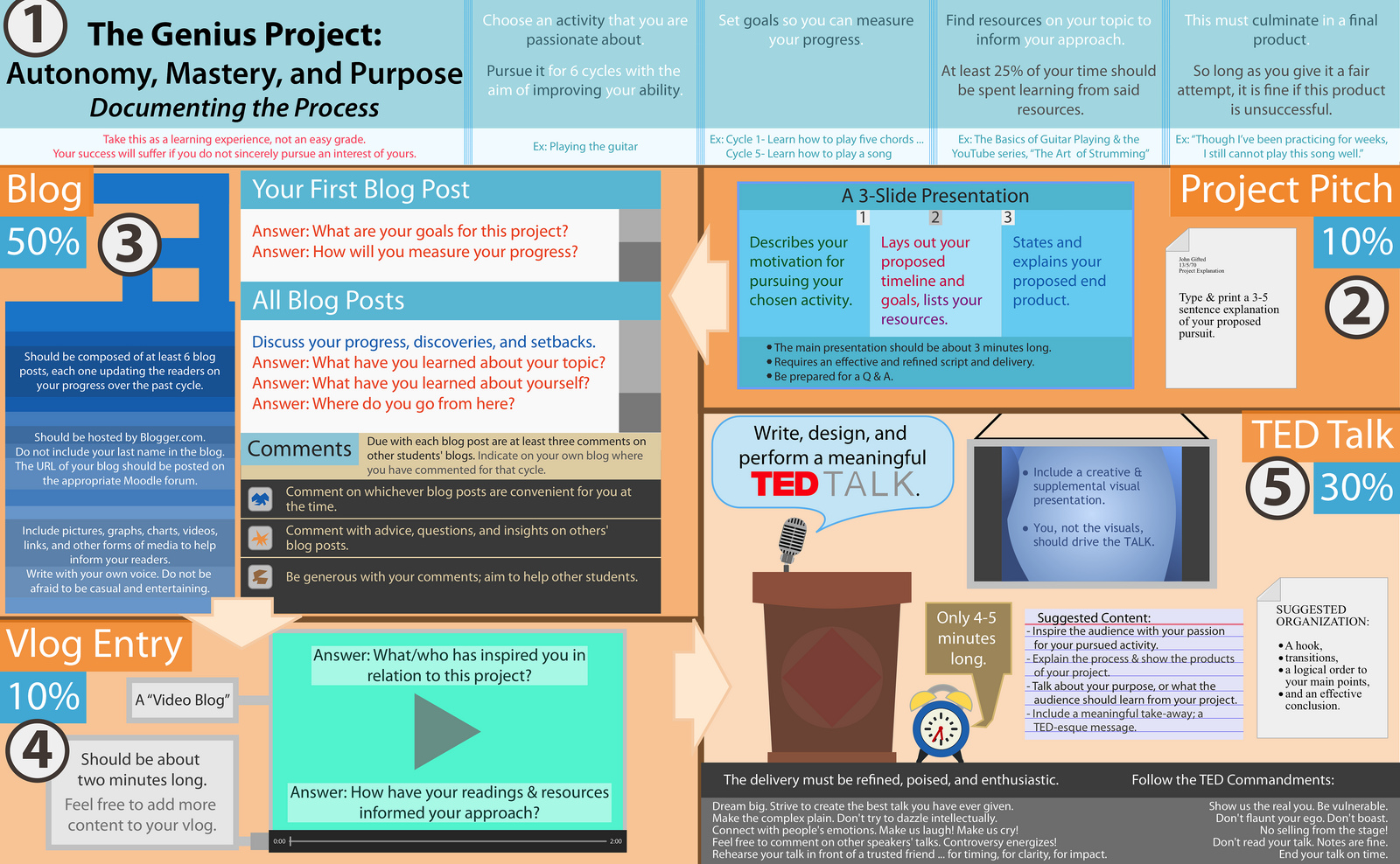 An Overview:
Genius Hour Project
KWL Topic:_______________
What you KNOW
What you WANT 
to know
What you
 LEARNED
The Passion Madness Bracket Challenge
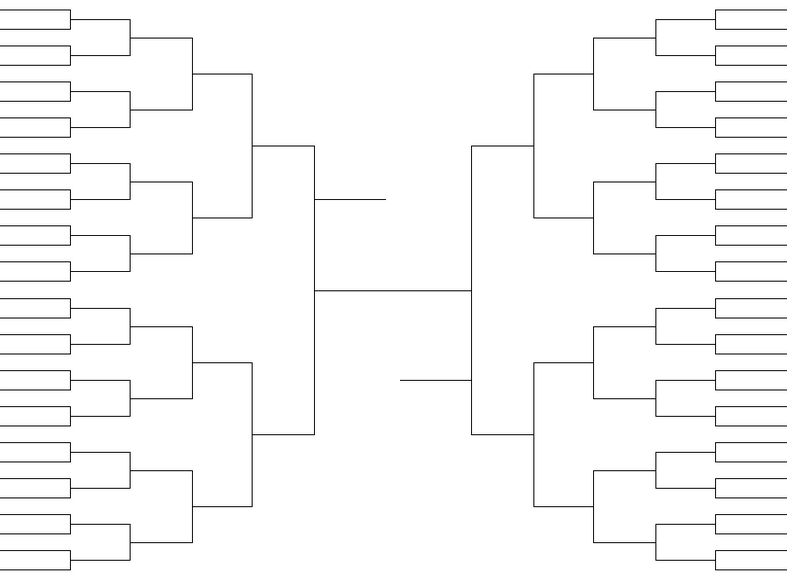 Shark Tank Pitch: Share With The Class
(Example)
-Learn to code/program
-Create a video game for elementary students
WHAT
-I’m passionate about gaming and want to learn the process behind the scenes
WHY
Online tutorials
Code mentor
Prototype a game using Scratch
Publish the game for others to play
HOW
100 people play my game
SUCCESS
Shark Tank Pitch: Share With The Class
WHAT
WHY
HOW
SUCCESS
Shark Tank Pitch: Share With The Class
WHAT
Shark Tank Pitch: Share With The Class
WHY
Shark Tank Pitch: Share With The Class
HOW
Shark Tank Pitch: Share With The Class
SUCCESS